“ALABASTER”CELEBRATING “75” YEARS
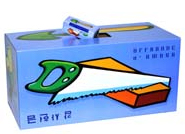 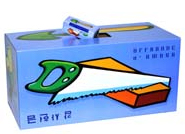